«Новогодние игрушки»
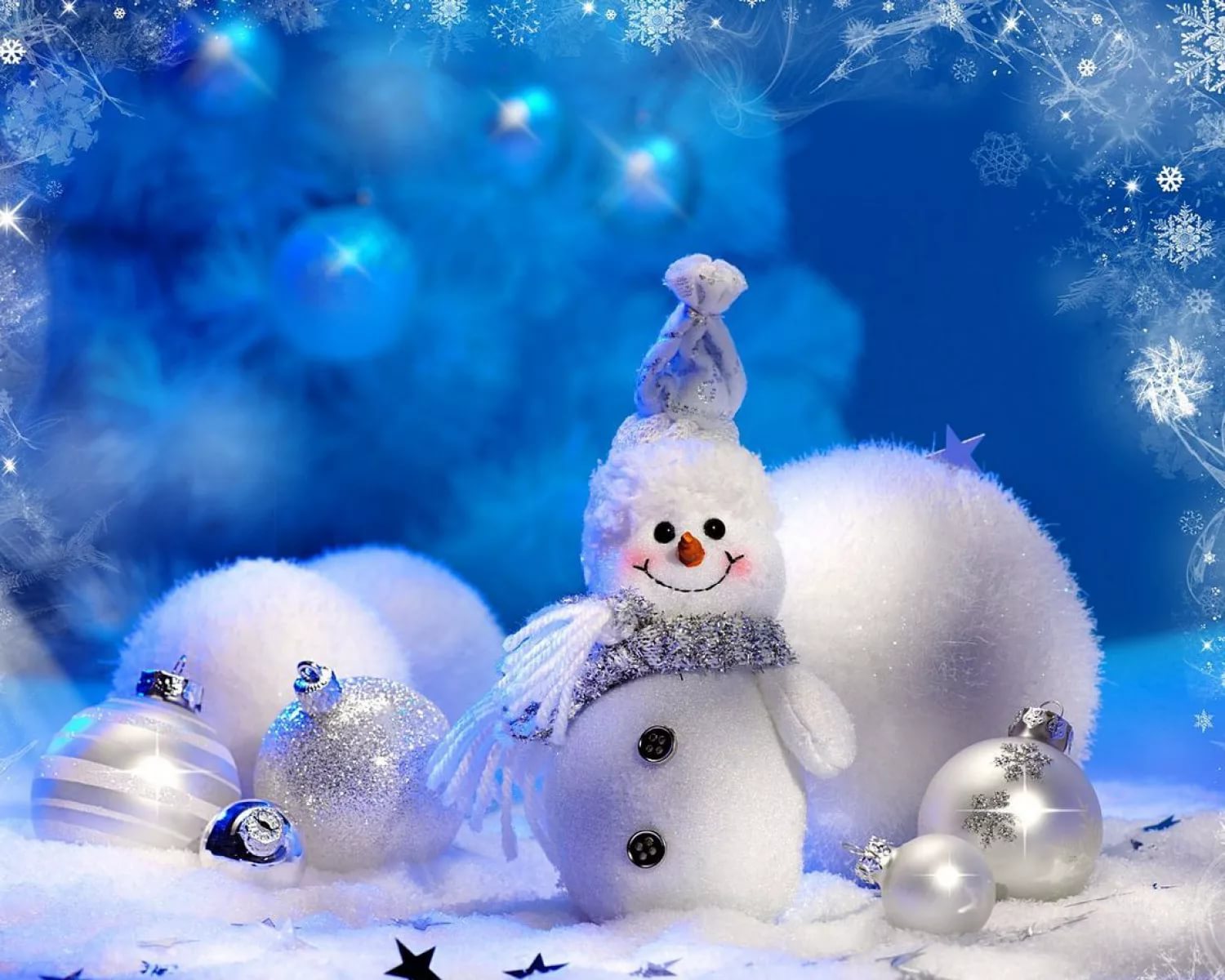 @»нн
С Новым годом!